COMISION INTERAMERICANA PARA EL
CONTROL DEL ABUSO DE DROGAS
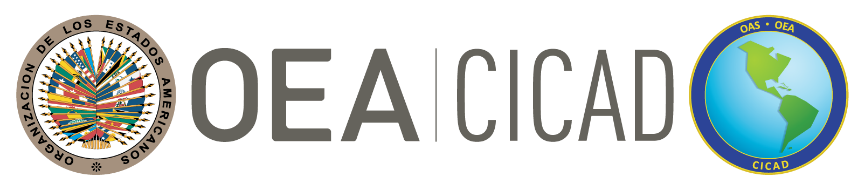 C I C A D
Secretaría de Seguridad Multidimensional
SEPTUAGESIMO PERÍODO ORDINARIO DE SESIONES DE LA CICAD
16-19 de noviembre de 2021 
Sesión virtual
OEA/Ser.L/ XIV.2.70
CICAD/doc.2646/21
18 de noviembre, 2021
                        Textual
TITULAR CRESENCIO JIMÉNEZ NÚÑEZ
SESION PLENARIA 6, PANEL 7
PROGRAMA DE JUSTICIA TERAPÉUTICA CASO MÉXICO
1
PROGRAMA DE JUSTICIA TERAPÉUTICA  CASO MÉXICO
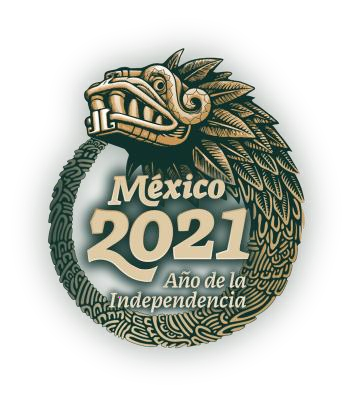 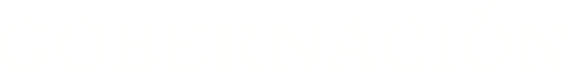 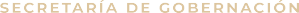 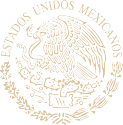 Unidad de Apoyo al Sistema de Justicia
2
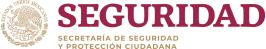 Política  Interior
Asistencia  Técnica
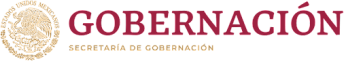 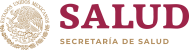 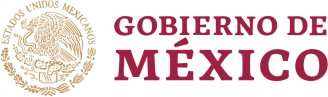 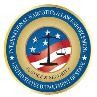 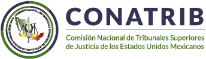 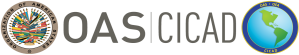 Política  Exterior


Estado del Programa de Justicia Terapéutica
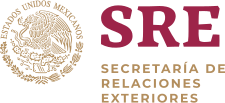 Gobiernos Estatales
Implementado por un equipo
multidisciplinario:
Personas capacitadas
en 2021
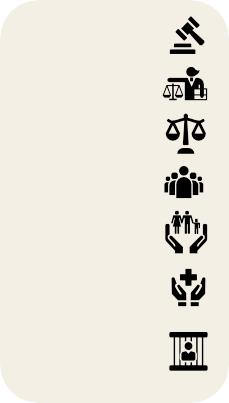 Jueces
Defensores
Presencial  91
Virtual
994
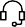 Ministerios  Públicos
Facilitadores
Área de  seguimiento
Área de  salud
Área de  reinserción  social
Operar un PJT en al menos un  distrito judicial por cada entidad  federativa
Implementar una plataforma  Nacional para el Monitoreo del PJT
Proyectos  a futuro
Ampliar el PJT para Adolescentes
En operación (5)
En revisión para capacitar (4)
En proceso de introducción (13)
En capacitación (10)
3